CHÀO MỪNG QUÝ THẦY CÔ VÀ CÁC EM HỌC SINH
ĐẾN VỚI TIẾT HỌC HÔM NAY!
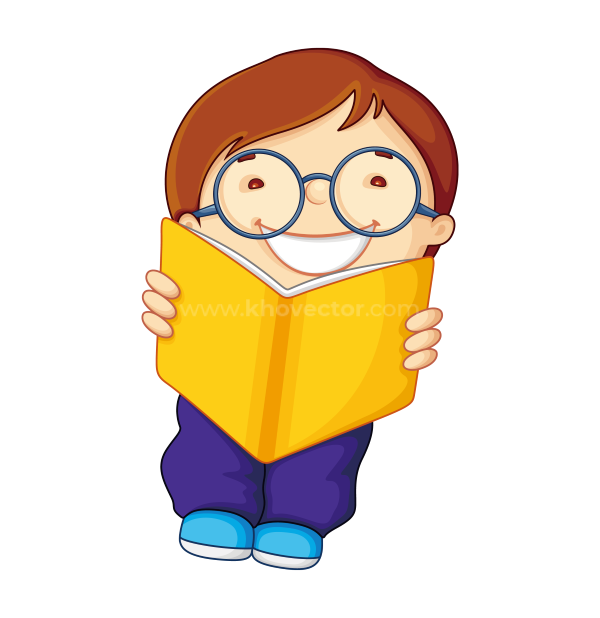 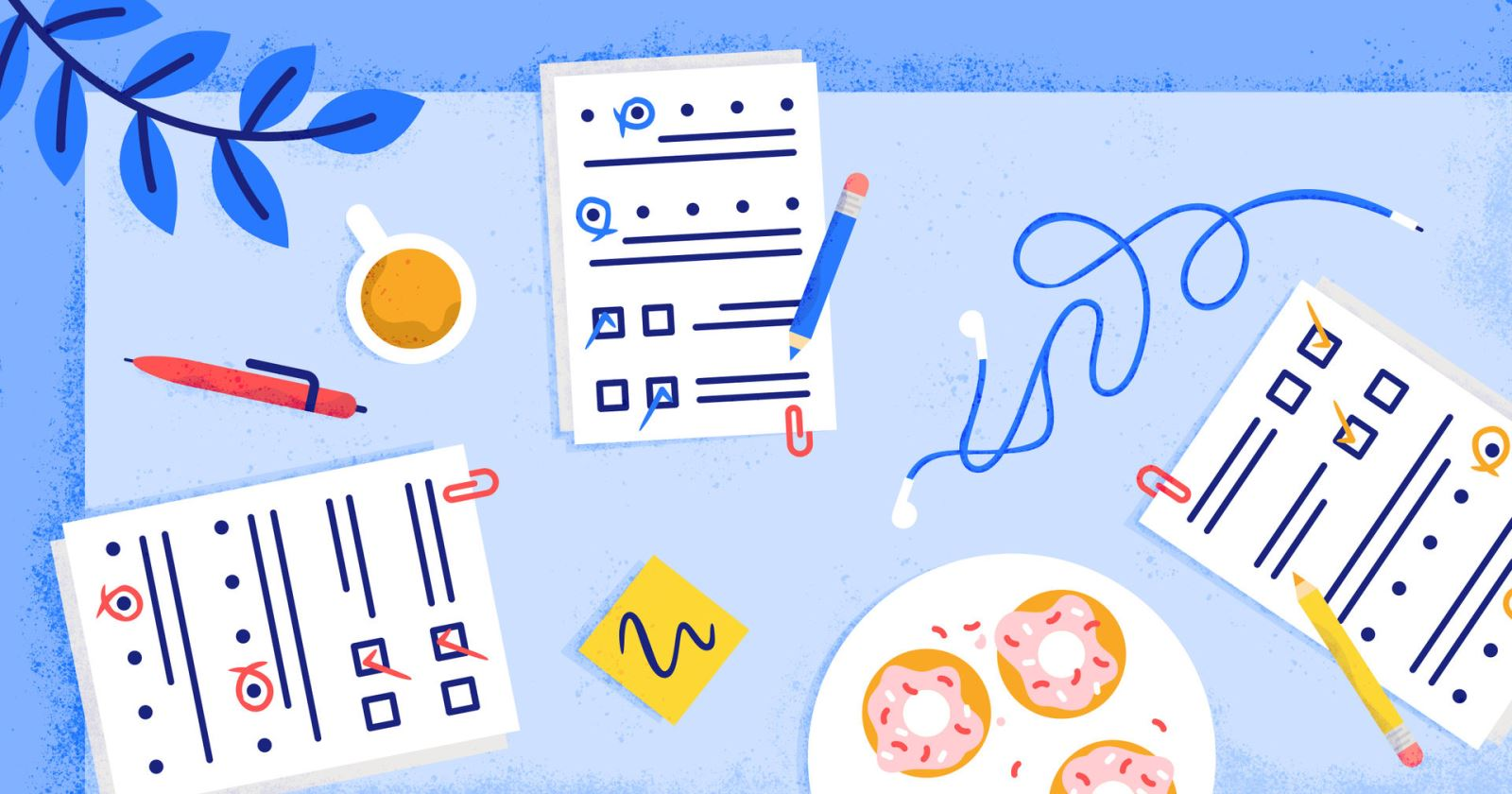 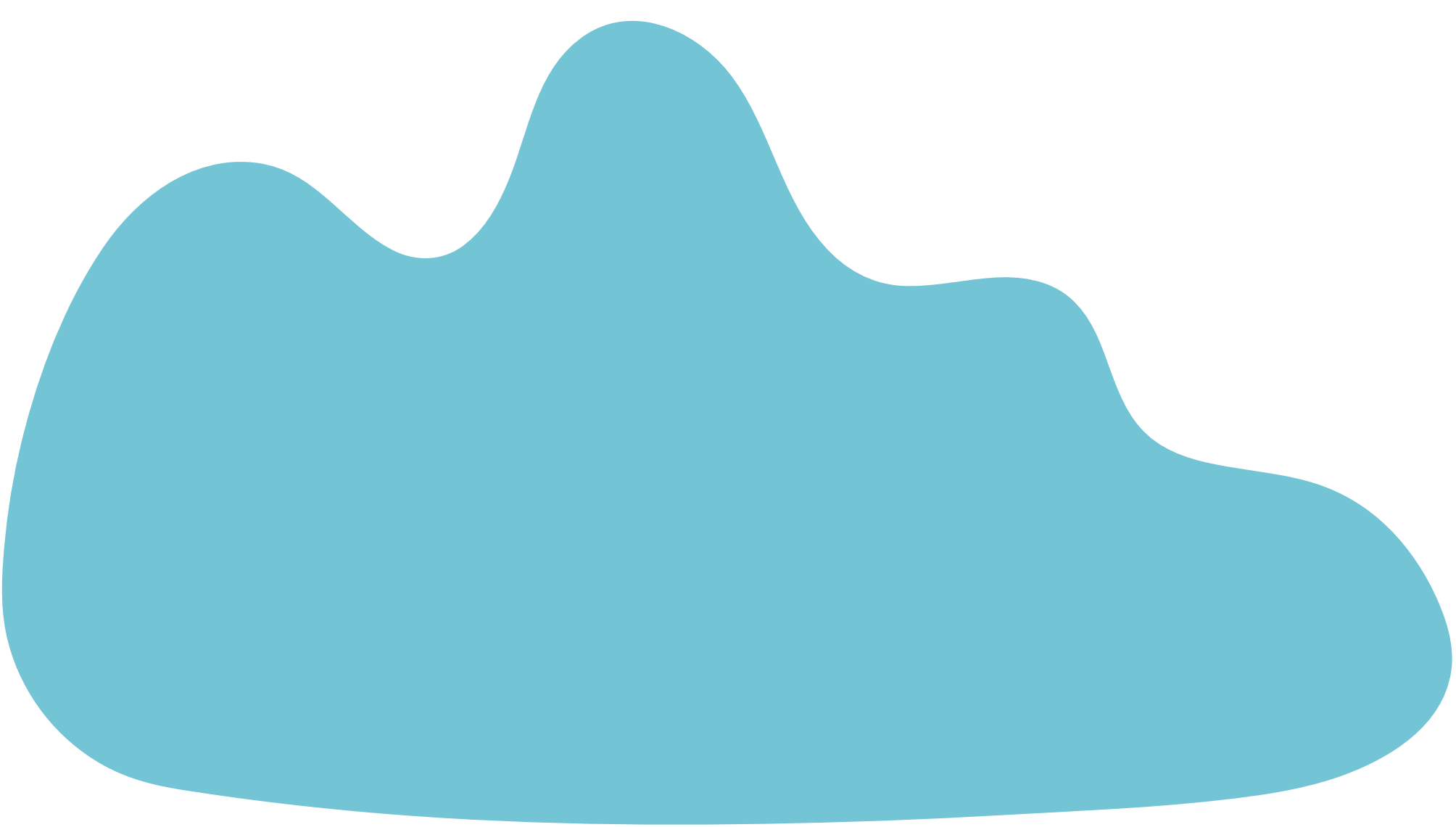 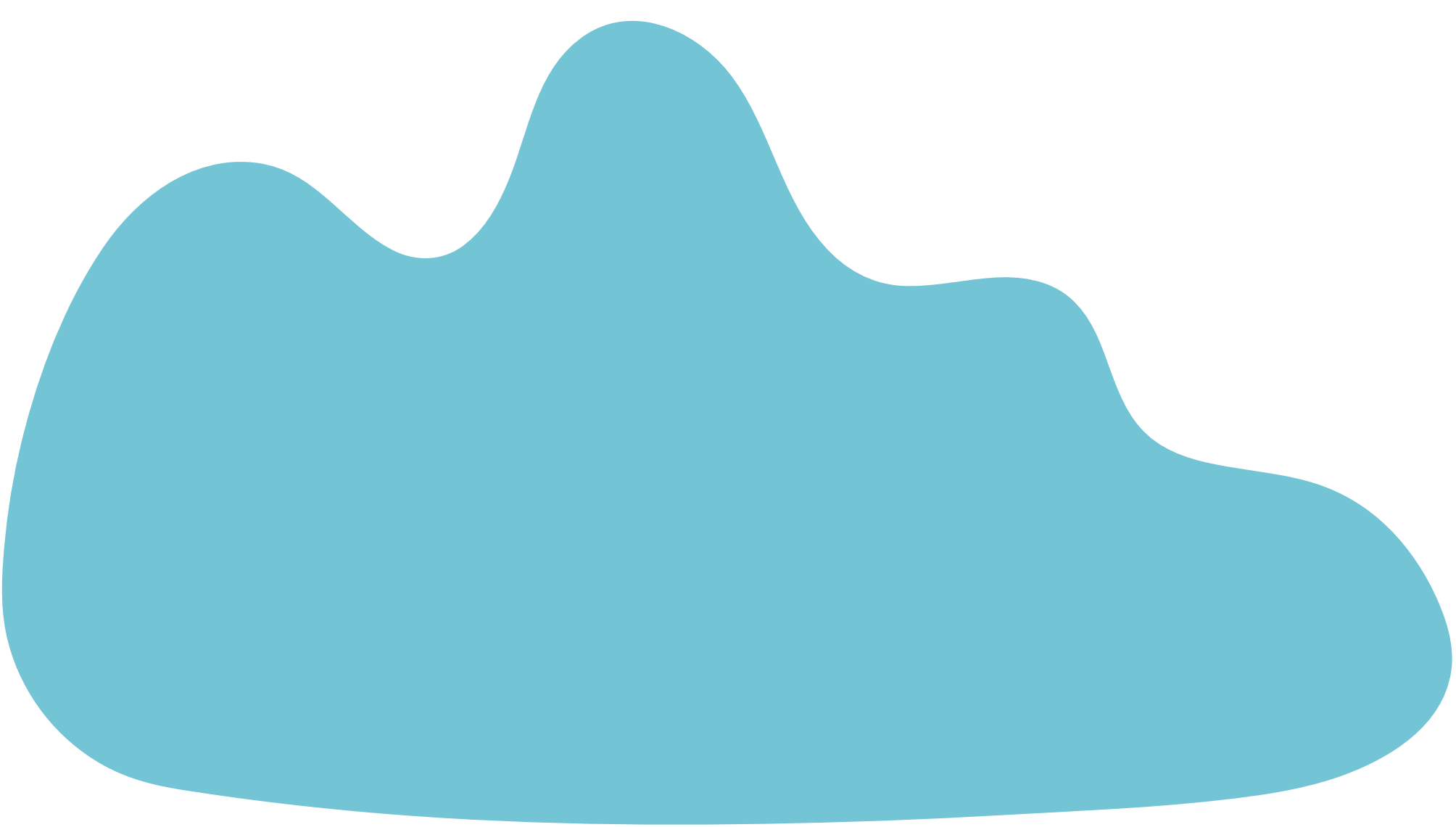 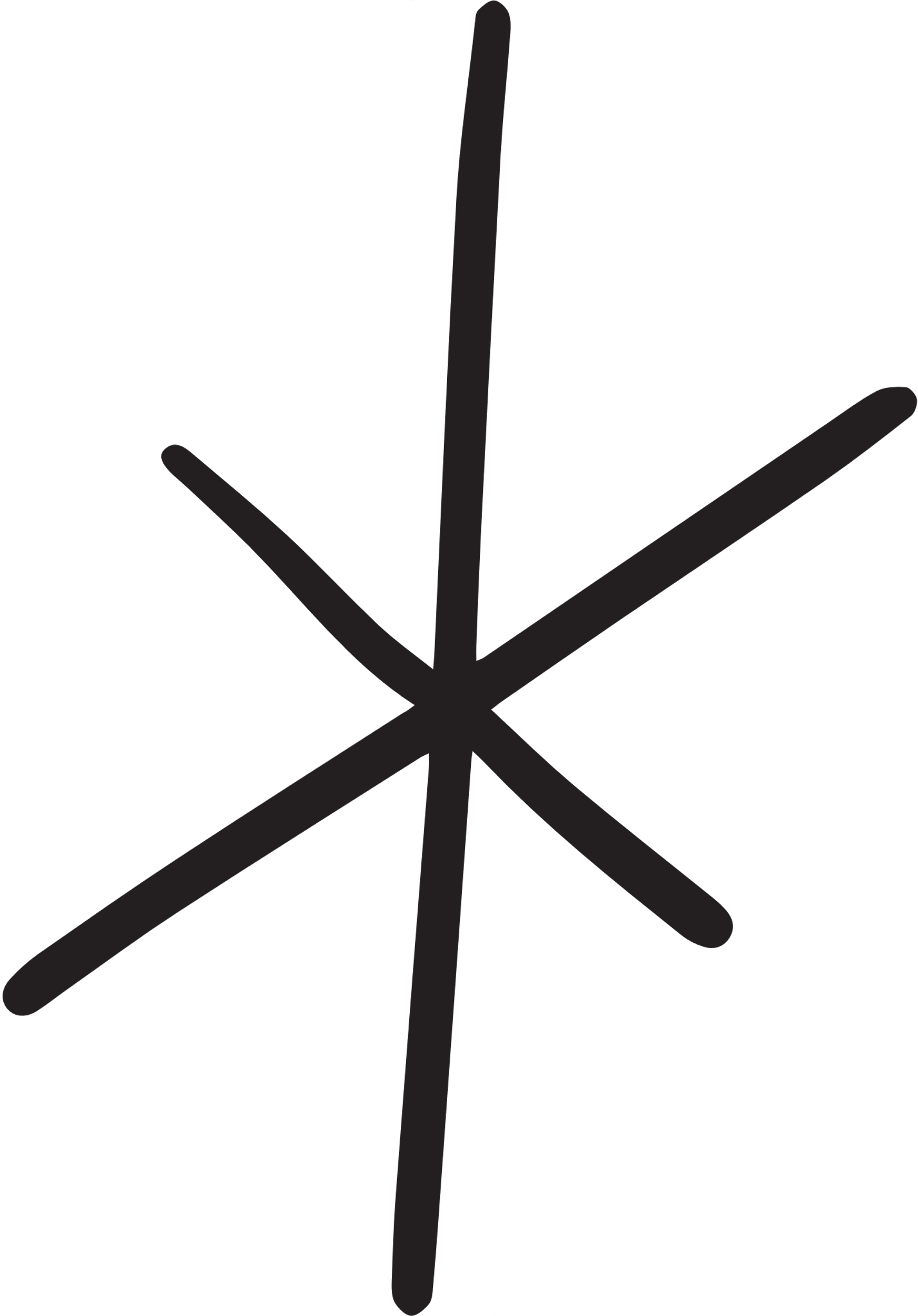 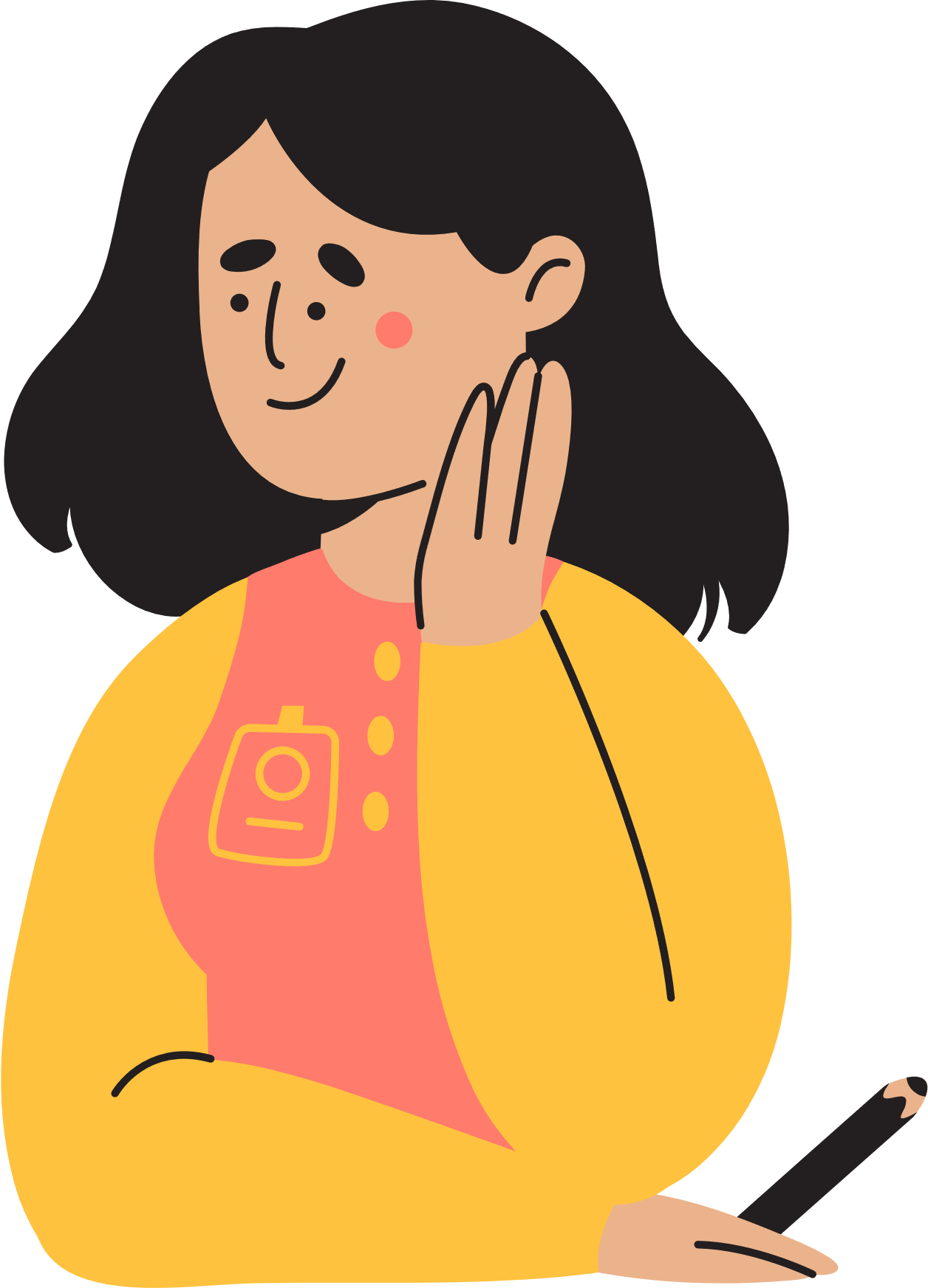 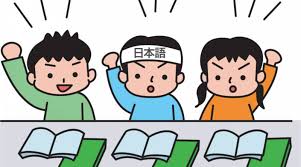 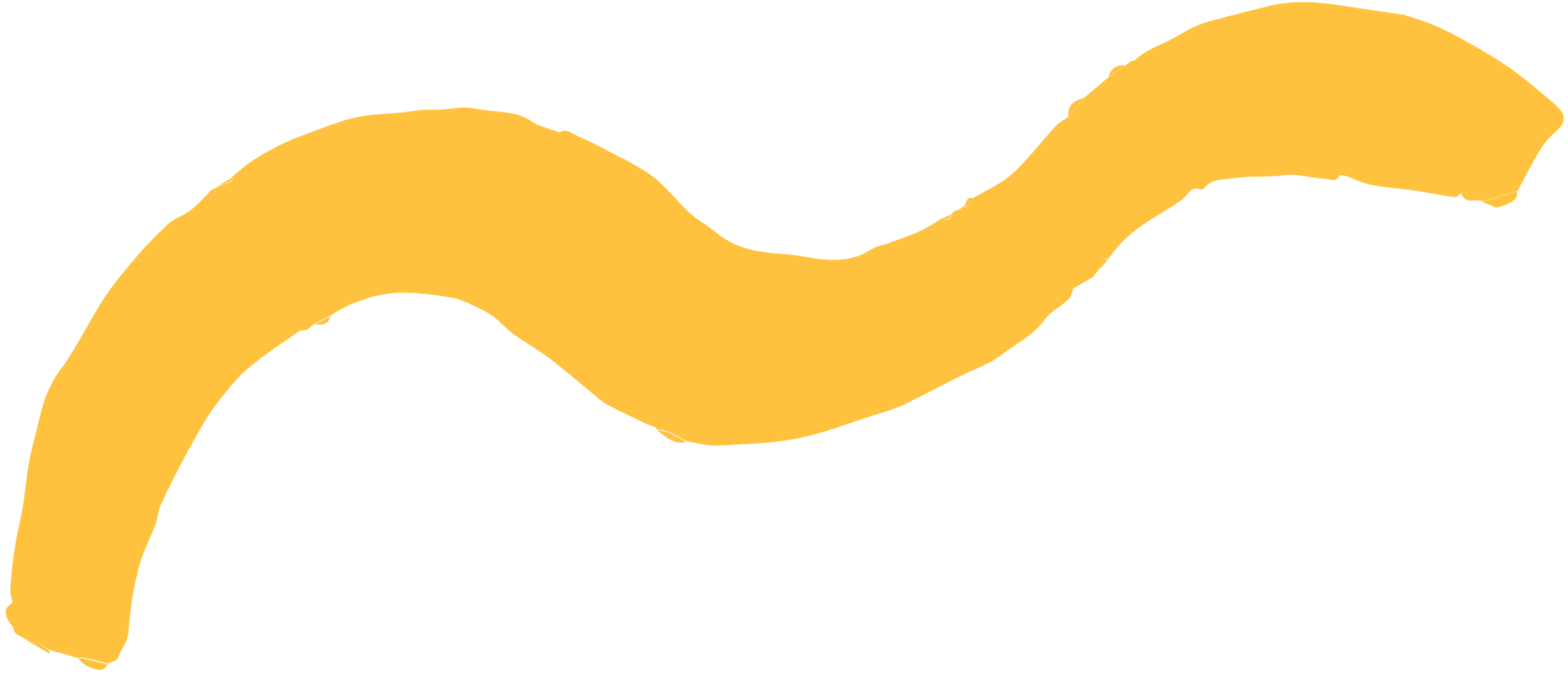 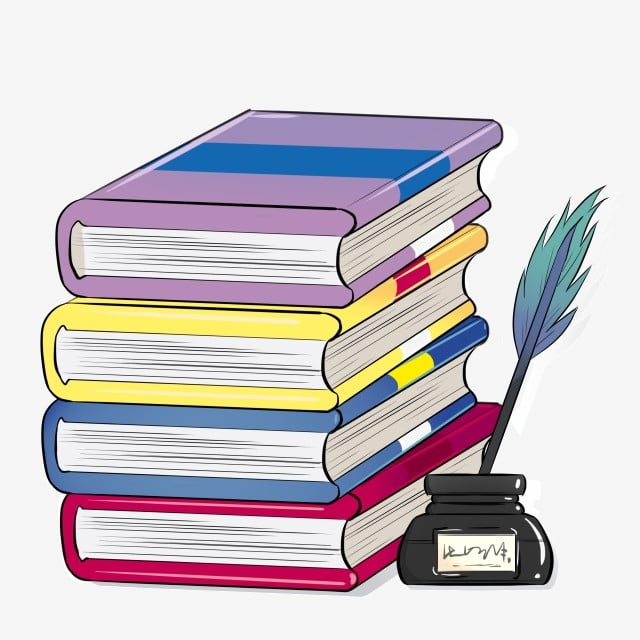 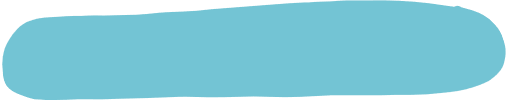 KHỞI ĐỘNG
00:00
02:00
01:59
01:58
01:57
01:56
01:55
01:54
01:53
01:52
01:51
01:50
01:49
01:48
01:47
01:46
01:45
01:44
01:43
01:42
01:41
01:40
01:39
01:38
01:37
01:36
01:35
01:34
01:33
01:32
01:31
01:30
01:29
01:28
01:27
01:26
01:25
01:24
01:23
01:22
01:21
01:20
01:19
01:18
01:17
01:16
01:15
01:14
01:13
01:12
01:11
01:10
01:09
01:08
01:07
01:06
01:05
01:04
01:03
01:02
01:01
01:00
00:59
00:58
00:57
00:56
00:55
00:54
00:53
00:52
00:51
00:50
00:49
00:48
00:47
00:46
00:45
00:44
00:43
00:42
00:41
00:40
00:39
00:38
00:37
00:36
00:35
00:34
00:33
00:32
00:31
00:30
00:29
00:28
00:27
00:26
00:25
00:24
00:23
00:22
00:21
00:20
00:19
00:18
00:17
00:16
00:15
00:14
00:13
00:12
00:11
00:10
00:09
00:08
00:07
00:06
00:05
00:04
00:03
00:02
00:01
Trò chơi: “Nhanh tay – Nhanh mắt”
Thời gian
Luật chơi: Trong thời gian 2 phút, các nhóm hãy tìm các từ khoá liên quan đến các kiến thức đã học được tạo bởi hàng dọc, hàng ngang, hàng chéo.
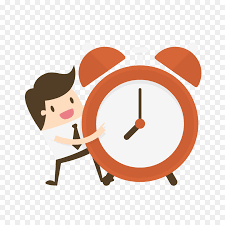 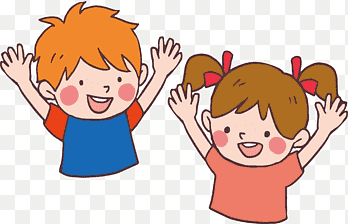 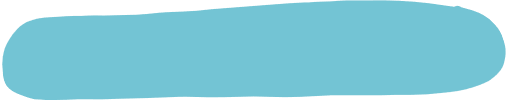 ĐÁP ÁN
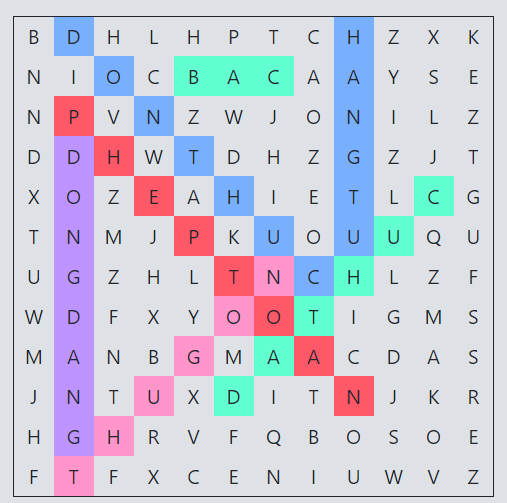 Từ khoá: 
1. DON THUC
2. DA THUC
3. BAC
4. DONG DANG 
5. THU GON
6. HANG TU
7. PHEP TOAN
(Mỗi từ khoá tìm đúng được 1,0 đ)
Chương I
Tiết 13: BÀI TẬP CUỐI CHƯƠNG I
(Thời lượng 01 tiết)
Đơn thức thu gọn, bậc của đơn thức.
Đơn thức đồng dạng
1
Đơn thức
Cộng, trừ đơn thức đồng dạng
2
Thu gọn đa thức, bậc của đa thức.
3
Phép cộng và phép trừ đa thức
4
Đa thức
Phép nhân đa thức
5
Phép chia đa thức cho đơn thức 
(trường hợp chia hết)
6
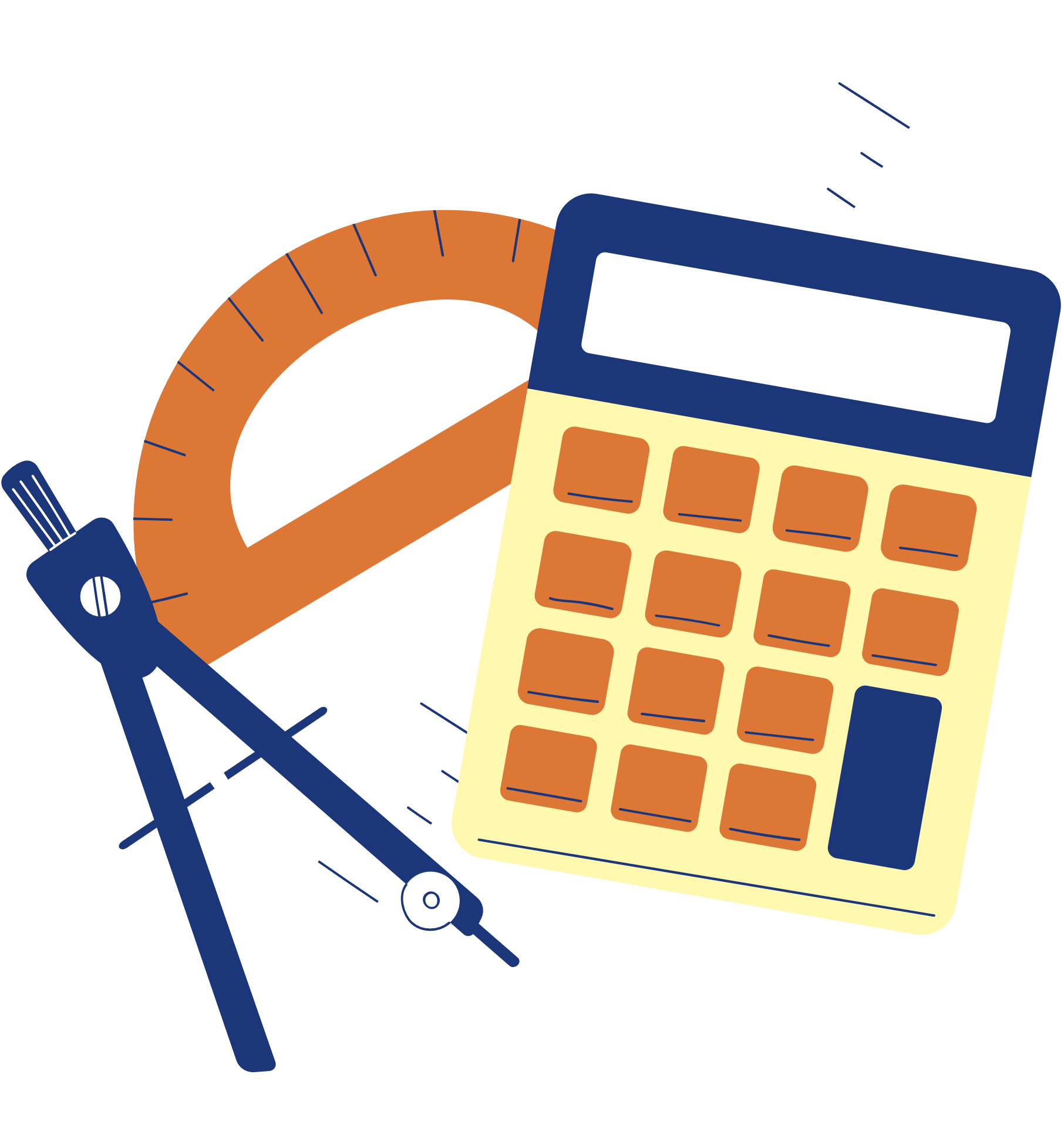 1
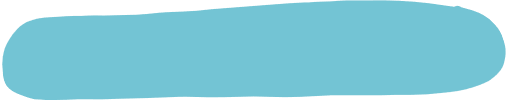 I. LÝ THUYẾT
2
Nhiệm vụ học tập
Nhóm 1:  Chia đa thức cho đơn thức
Nhóm 2:  Phép nhân đa thức
Nhóm 3: Phép cộng và phép trừ đa thức
Nhóm 4: Đơn thức, đa thức
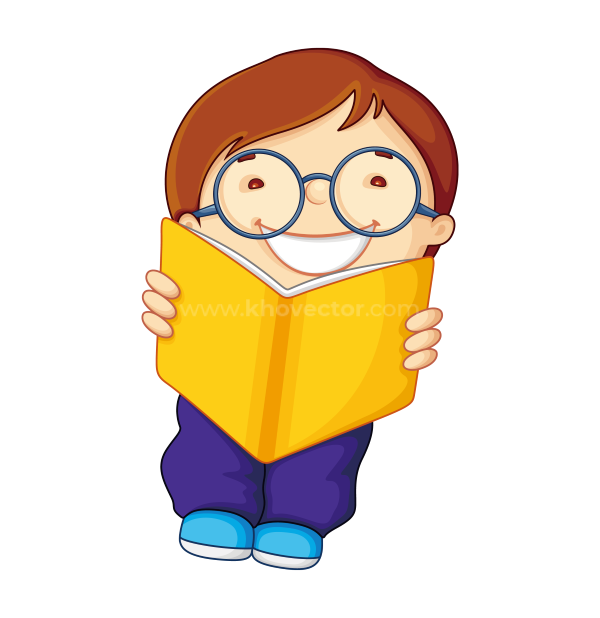 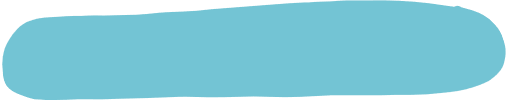 II. BÀI TẬP
Bài 1.43. Một đa thức hai biến bậc hai thu gọn có thể có nhiều nhất
a) Bao nhiêu hạng tử bậc hai? Cho ví dụ.
b) Bao nhiêu hạng tử bậc nhất? Cho ví dụ.
c) Bao nhiêu hạng tử khác 0? Cho ví dụ.
Hướng dẫn:
x2 + xy + y2
a) Nhiều nhất 3 hạng tử bậc hai.
Ví dụ:
b) Nhiều nhất 2 hạng tử bậc nhất.
Ví dụ:
x2 + x + y
c) Nhiều nhất 6 hạng tử khác 0.
x2 + xy + y2 + x + y + 1
Ví dụ:
HOẠT ĐỘNG NHÓM
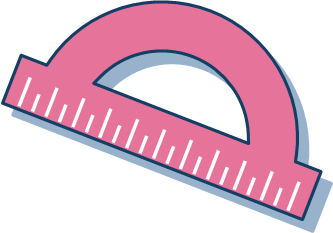 05:00
04:59
04:58
04:57
04:56
04:55
04:54
04:53
04:52
04:51
04:50
04:49
04:48
04:47
04:46
04:45
04:44
04:43
04:42
04:41
04:40
04:39
04:38
04:37
04:36
04:35
04:34
04:33
04:32
04:31
04:30
04:29
04:28
04:27
04:26
04:25
04:24
04:23
04:22
04:21
04:20
04:19
04:18
04:17
04:16
04:15
04:14
04:13
04:12
04:11
04:10
04:09
04:08
04:07
04:06
04:05
04:04
04:03
04:02
04:01
04:00
03:59
03:58
03:57
03:56
03:55
03:54
03:53
03:52
03:51
03:50
03:49
03:48
03:47
03:46
03:45
03:44
03:43
03:42
03:41
03:40
03:39
03:38
03:37
03:36
03:35
03:34
03:33
03:32
03:31
03:30
03:29
03:28
03:27
03:26
03:25
03:24
03:23
03:22
03:21
03:20
03:19
03:18
03:17
03:16
03:15
03:14
03:13
03:12
03:11
03:10
03:09
03:08
03:07
03:06
03:05
03:04
03:03
03:02
03:01
03:00
02:59
02:58
02:57
02:56
02:55
02:54
02:53
02:52
02:51
02:50
02:49
02:48
02:47
02:46
02:45
02:44
02:43
02:42
02:41
02:40
02:39
02:38
02:37
02:36
02:35
02:34
02:33
02:32
02:31
02:30
02:29
02:28
02:27
02:26
02:25
02:24
02:23
02:22
02:21
02:20
02:19
02:18
02:17
02:16
02:15
02:14
02:13
02:12
02:11
02:10
02:09
02:08
02:07
02:06
02:05
02:04
02:03
02:02
02:01
02:00
01:59
01:58
01:57
01:56
01:55
01:54
01:53
01:52
01:51
01:50
01:49
01:48
01:47
01:46
01:45
01:44
01:43
01:42
01:41
01:40
01:39
01:38
01:37
01:36
01:35
01:34
01:33
01:32
01:31
01:30
01:29
01:28
01:27
01:26
01:25
01:24
01:23
01:22
01:21
01:20
01:19
01:18
01:17
01:16
01:15
01:14
01:13
01:12
01:11
01:10
01:09
01:08
01:07
01:06
01:05
01:04
01:03
01:02
01:01
01:00
00:59
00:58
00:57
00:56
00:55
00:54
00:53
00:52
00:51
00:50
00:49
00:48
00:47
00:46
00:45
00:44
00:43
00:42
00:41
00:40
00:39
00:38
00:37
00:36
00:35
00:34
00:33
00:32
00:31
00:30
00:29
00:28
00:27
00:26
00:25
00:24
00:23
00:22
00:21
00:20
00:19
00:18
00:17
00:16
00:15
00:14
00:13
00:12
00:11
00:10
00:09
00:08
00:07
00:06
00:05
00:04
00:03
00:02
00:01
00:00
Bài 1.44. Cho biểu thức 3x3(x5 – y5) + y5(3x3 – y3)
(2x2 + y) (x – 2y2) +    (2x2 – y) (x + 2y2)
Thời gian
b) Tính giá trị của biểu thức đã cho nếu biết y4 = x4
a) Rút gọn biểu thức đã cho.
Bài 1.45. Rút gọn biểu thức
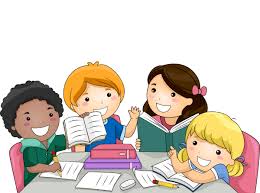 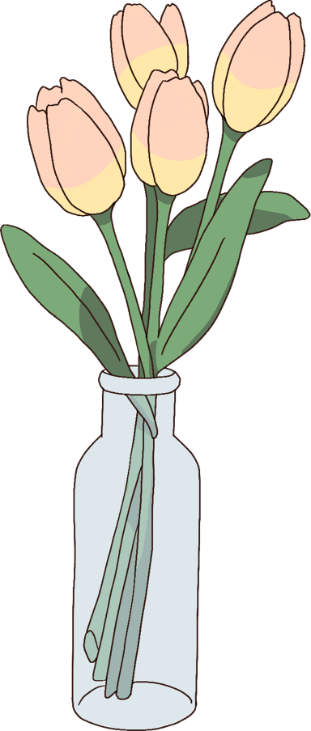 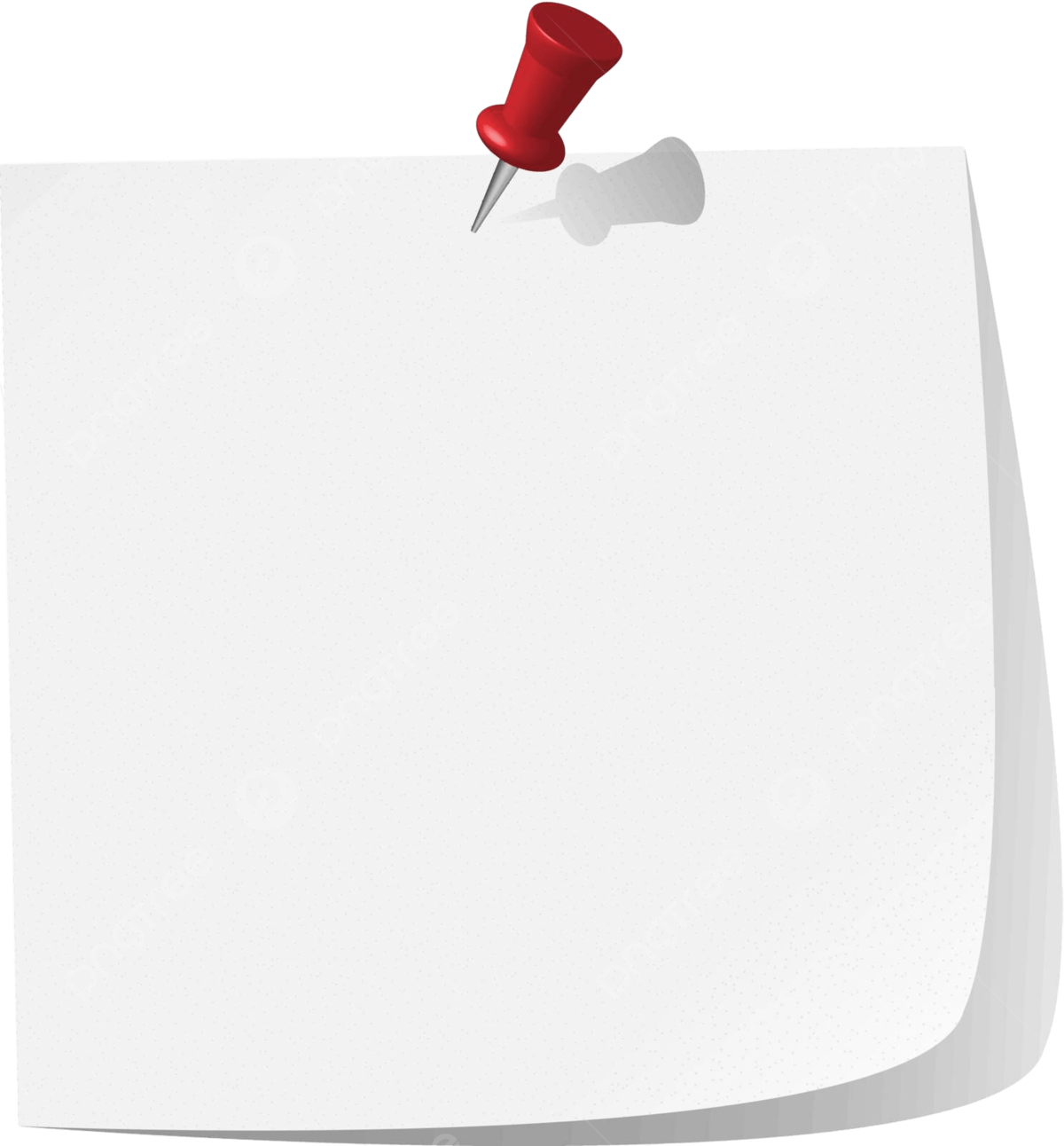 Nhóm 1,3: Bài 1.44
Nhóm 2,4: Bài 1.45
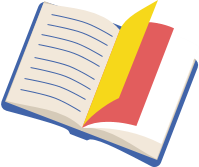 Bài 1.44. Cho biểu thức 3x3(x5 – y5) + y5(3x3 – y3)
a) Rút gọn biểu thức đã cho.
b) Tính giá trị của biểu thức đã cho nếu biết y4 = x4
Hướng dẫn:
a) 3x3(x5 – y5) + y5(3x3 – y3)
= 3x8 – y8
= 3x8 – 3x3y5 + 3x3y5 – y8
= 3x8
y8 = (y4)2 = (x4     )2
ta có
b) Với y4 = x4
Suy ra
3x8 – 3x8 = 0
Bài 1.45. Rút gọn biểu thức
=    x3 +    xy – x2y2 –    y3 +    x3 –    xy + x2y2 –    y3)
=    (2x3 + xy – 4x2y2 – 2y3) +    (2x3 – xy + 4x2y2 – 2y3)
(2x2 + y) (x – 2y2) +    (2x2 – y) (x + 2y2)
(2x2 + y) (x – 2y2) +    (2x2 – y) (x + 2y2)
Hướng dẫn:
= x3 –  y3
Bài 1.47. Biết rằng D là một đơn thức sao cho – 2x3y4 : D = xy2. Hãy tìm thương của phép chia (10x5y2 – 6 x3y4 + 8x2y5) : D.
Hướng dẫn:
– 2x3y4 : D = xy2
=>
D = – 2x3y4 : xy2
=>
D = – 2x2y2
Ta có phép chia
(10x5y2 – 6 x3y4 + 8x2y5) : D
= (10x5y2 – 6 x3y4 + 8x2y5) : (– 2x2y2)
= – 5x3 + 3xy2 – 4y3
Bài 1.48. Làm phép chia sau theo hướng dẫn:
[8x3(2x – 5)2 – 6x2(2x – 5)3 + 10x(2x – 5)2] : 2x(2x – 5)2
Hướng dẫn:
Đặt y = 2x – 5
Ta có phép chia:
(8x3y2 – 6x2y3 + 10xy2) : 2xy2
= 4x2 – 3xy + 5
Thay y = 2x – 5 vào kết quả ta có:
4x2 – 3x(2x – 5) + 5
= 4x2 – 6x2 + 15x + 5
= – 2x2 + 15x + 5
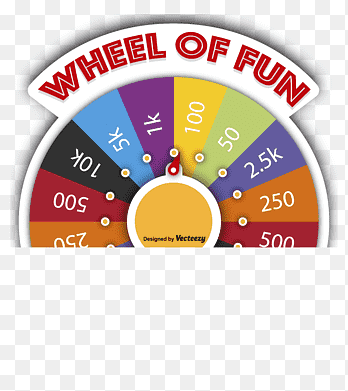 TRÒ CHƠI:VÒNG QUAY MAY MẮN
Thể lệ:
 Mỗi lượt chơi người chơi sẽ được quay 1 vòng, kim chỉ tới số nào thì sẽ mở ô có số đó để trả lời, nếu quay vào ô ‘Mất lượt’ thì lượt chơi sẽ dành cho nhóm chơi tiếp theo. Nếu trả lời sai, 1 nhóm khác được dành quyền trả lời.
- Ô nào đã được mở thì sẽ quay lại để chọn ô khác. 
- Mỗi câu trả lời đúng người chơi sẽ mang về cho nhóm 2 điểm
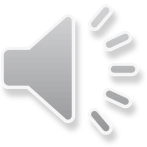 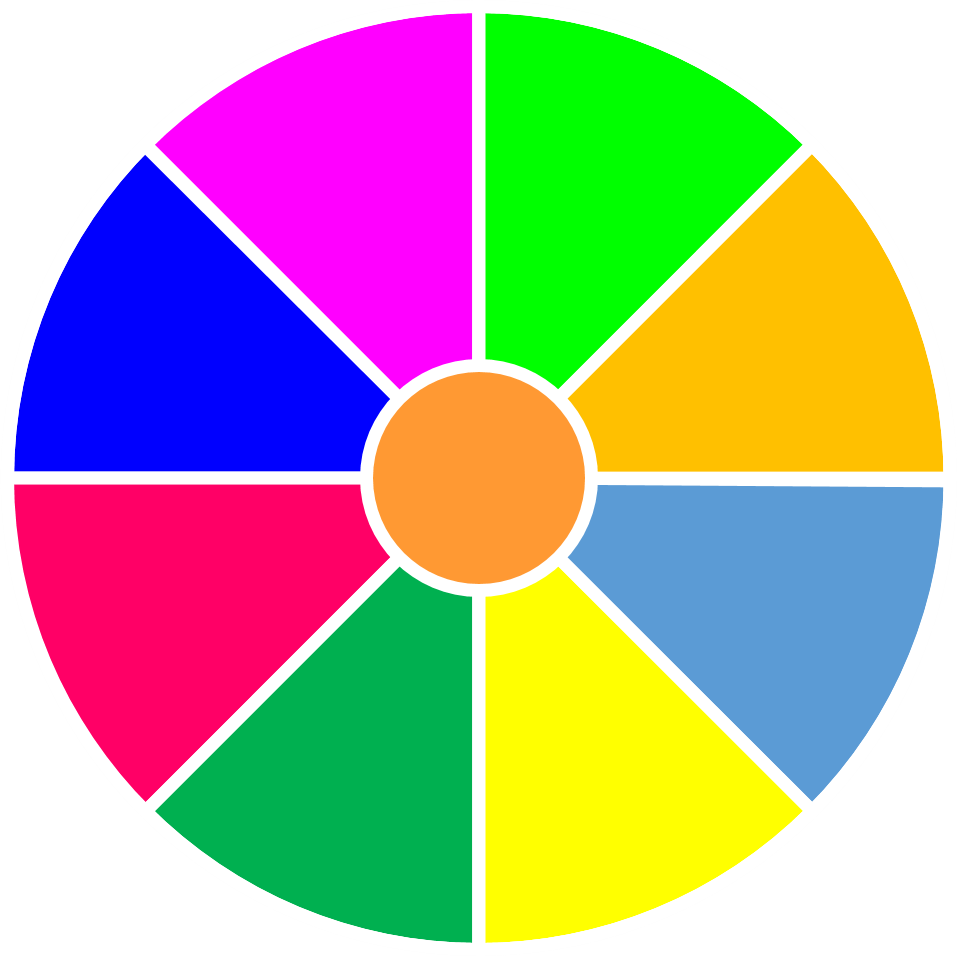 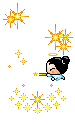 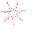 Mất lượt
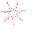 7
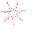 6
1
1
2
3
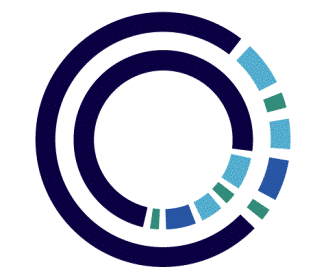 5
2
5
7
4
6
4
3
Bắt đầu
Câu 1. Đơn thức – 5xy3 không đồng dạng với đơn thức nào sau đây?
A. –x3y
B. xy3
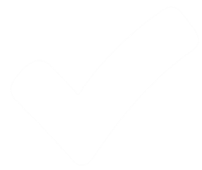 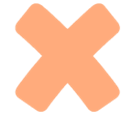 C. 4xy3
D. – 3xy3
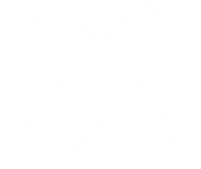 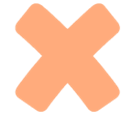 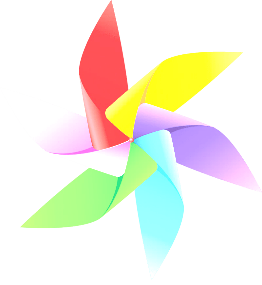 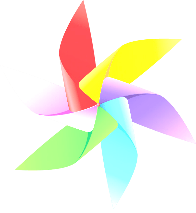 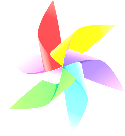 QUAY VỀ
Câu 2. Đa thức x2y + 3x2y2 – 6xy3 có bậc là
B. 4
6
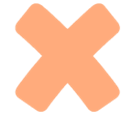 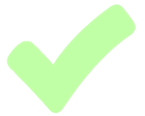 D. 2
C. 3
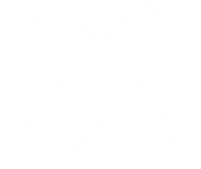 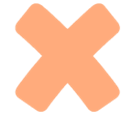 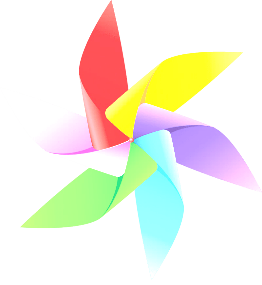 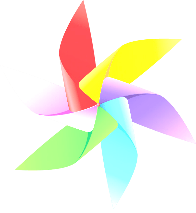 QUAY VỀ
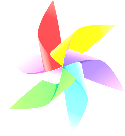 Câu 3. Khi chia đa thức 8x3y2 – 6x2y3 cho đơn thức – 2xy, ta được kết quả là
A. – 4x2y + 3xy2
B. – 4xy2 + 3x2y
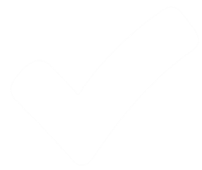 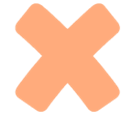 C. – 10x2y + 4xy2
D. – 10xy2 + 4x2y
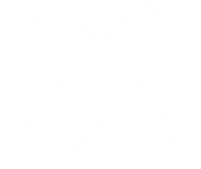 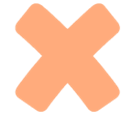 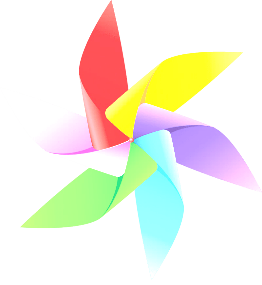 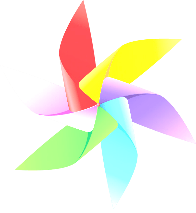 QUAY VỀ
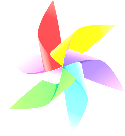 Câu 4. Tổng của hai đơn thức – 3xy và 4xy là
A. x2y2
B. –xy
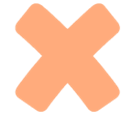 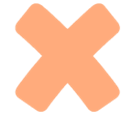 C. xy
D. – x2y2
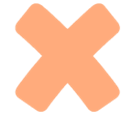 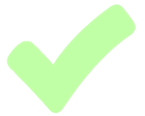 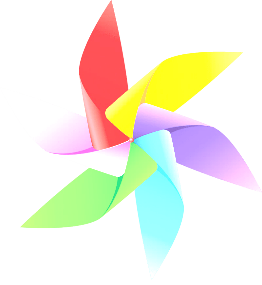 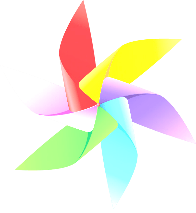 QUAY VỀ
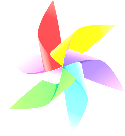 Câu 5. Cho đa thức H = 3x2y – 2xy2 + xy +  3 – 3xy2 + 1. 
Sau khi rút gọn, đa thức H có mấy hạng tử?
B. 4
5
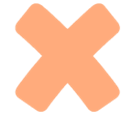 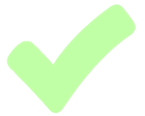 D. 3
C.  6
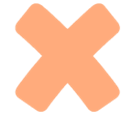 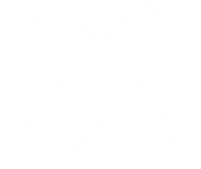 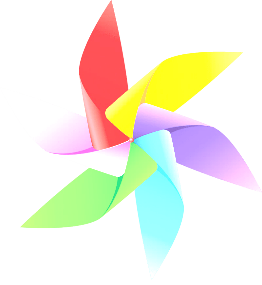 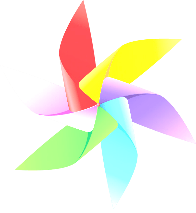 QUAY VỀ
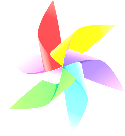 Câu 6. Đơn thức – 23x2yz3 có
A. Hệ số – 2, bậc 8
B. Hệ số – 23, bậc 5
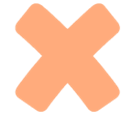 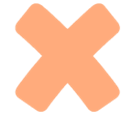 C. Hệ số – 1, bậc 9
D. Hệ số – 23, bậc 6
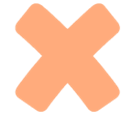 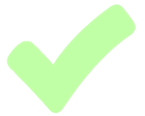 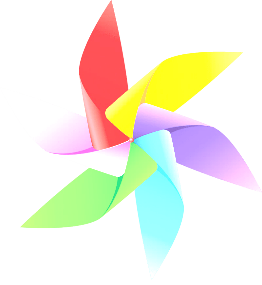 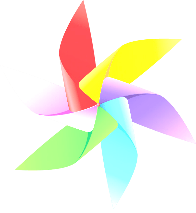 QUAY VỀ
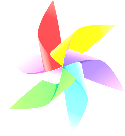 Câu 7. Tích của hai đơn thức 6x2yz và -2y2z2 là đơn thức
A. 4x2y3z3
B. – 12x2y3z3
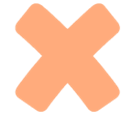 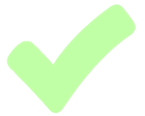 C. – 12x3y3z3
D. 4x3y3z3
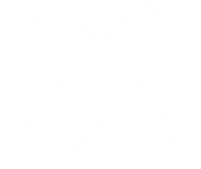 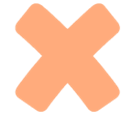 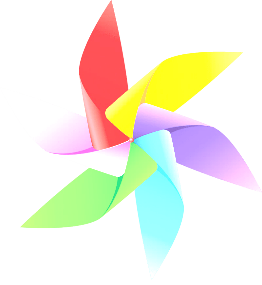 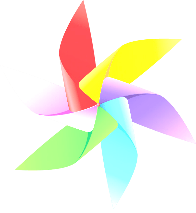 QUAY VỀ
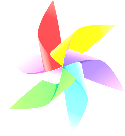 Hướng dẫn về nhà
- Vẽ sơ đồ tư duy nội dung của Chương I vào vở
- Nắm vững các định nghĩa, tính chất, quy tắc quan trọng của chương I.
- Xem lại các dạng bài tâp đã chữa
- Làm các bài tập ôn tập chương I ở SBT.